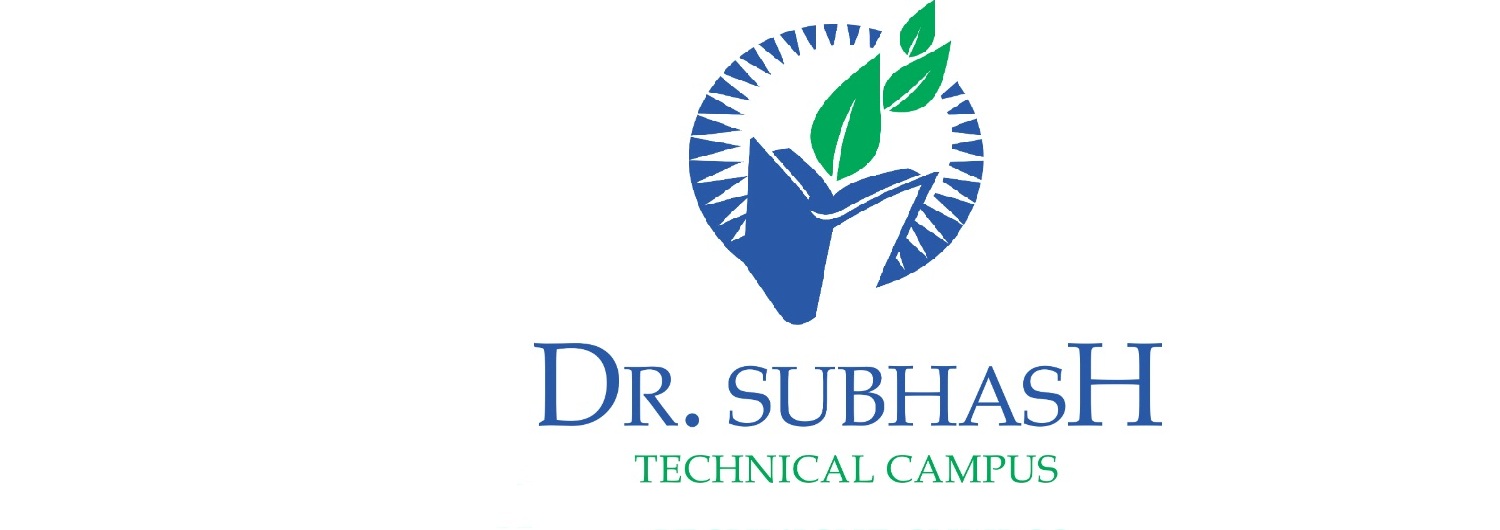 ELECTRICAL B
PREPADED BY:-
2
PRITESH   DESAI
SWATI   GAJERA
VISHAL   GANGADIYA
VIVEK   GARALA
BHAVESH   GAUDANI
SANKET   GOSWAMI
DILIP   GANGADIYA 
SUMIT   GODHANIYA
ALPHESH   HADIYA
AKSHaY   HARIYA
BATTERIES  		AND   	CELLS
INTRODUCTION
Storage batteries  store electrical energy due to the chemical action taking place between electrodes and electrolytic solution.
 The smallest element of a battery is a cell.
 The batteries give out electrical energy due to chemical reaction taking place, while discharging.
 A battery consists of a number of cells connected in series to deliver the required output voltage.(say 6V or 12V or 24,48,72 volts).
Requirements  of Batteries:-
It should be capable of supplying large  current at constant output power.
 Its output voltage should remain constant for all the load current.
 Storage time should be as long as possible.
 The battery should be compact and should occupy little space.
 It should be rechargeable and maintenance free.
 It should be cost effective.
Electrical Characteristics of Batteries
     

     !!  EMF                                 
     !! Terminal voltage
     !! Internal resistance     
     !! Ampere-hour capacity
     !! Ampere-hour efficiency
     !! Watt hour efficiency
Classification of Batteries
Construction of Cable
!!  Conductors
!!  Insulation
!!  Metallic sheath
!!  Bedding 
!!  Armouring
!!  Serving
Classification of Cable
Low tension(L.T.)cable = upto 1000V
 High tension(H.T.)cable = upto 11000V
 Super tension(S.T.)cable = from 22kV to 33kV
 Extra high tension (EHT)cable = from 33 to 66kV
 Extra super voltage cable = beyond 132 kV
Types of Cables  Cables According to Nnmber of Conductors:-
!!  Single Core Cable.

!!  Multicore Cable.

	2      Core Cable
	3      Core Cable
	3½    Core Cable
	4       Core Cable
PREPARED  BY:-
PRITESH  DESAI

VIVEK   GARALA

	&

SWATI  GAJERA
Thank You
GUIDE  BY:-
	Prof. RAHUL CHANDEGRA
12
The End
13